Chapter 6
Intellectual Property Rights 
and Licensing
Chapter Objectives:
The major areas of intellectual property;
The elements of trademark, copyright, patent and trade secret protection;
The role of international intellectual property conventions;
The importance of licensing and franchising.
1. Introduction
PROPERTY
Tangible, like land, chattels
Intangible, like intellectual property
Main types of IP
Main types of IP
patents for inventions - new and improved products and processes that are capable of industrial application
trade marks for brand identity - of goods and services allowing distinctions to be made between different traders
copyright for material - literary and artistic material, music, films, sound recordings and broadcasts, including software and multimedia
1.1 Copyright
Aspects of right
Works covered 
(e.g. Article 3 Chinese Copyright Act)
Exception: fair use
Requirement for registration
Duration
Works covered
Under Article 3 Copyright Law of the PRC 
For the purposes of this Law, the term "works" includes works of literature, art, natural science, social science, engineering technology and the like which are expressed in the following forms: 
(1) written works; 
(2) oral works; 
(3) musical, dramatic, quyi', choreographic and acrobatic works; 
(4) works of fine art and architecture; 
(5) photographic works; 
(6) cinematographic works and works created by virtue of an analogous method of film production; 
(7) drawings of engineering designs, and product designs; maps, sketches and other graphic works and model works; 
(8) computer software; 
(9) other works as provided for in laws and administrative regulations.
第三条 本法所称的作品，包括以下列形式创作的文学、艺术和自然科学、社会科学、工程技术等作品：（一）文字作品；（二）口述作品；（三）音乐、戏剧、曲艺、舞蹈、杂技艺术作品；（四）美术、建筑作品；（五）摄影作品；（六）电影作品和以类似摄制电影的方法创作的作品；（七）工程设计图、产品设计图、地图、示意图等图形作品和模型作品；（八）计算机软件；（九）法律、行政法规规定的其他作品。
Fair use
Fair use  in general is a right reserved to the public to make economically insubstantial use of the work for educational, news, or in some cases purely personal and noncommercial purposes. 
There is no general international convention on the scope of the fair use defense; states apply their own domestic standards.
《著作权法》第二十二条
在下列情况下使用作品，可以不经著作权人许可，不向其支付报酬，但应当指明作者姓名、作品名称，并且不得侵犯著作权人依照本法享有的其他权利： 
（一）为个人学习、研究或者欣赏，使用他人已经发表的作品； 
（二）为介绍、评论某一作品或者说明某一问题，在作品中适当引用他人已经发表的作品； 
（三）为报道时事新闻，在报纸、期刊、广播电台、电视台等媒体中不可避免地再现或者引用已经发表的作品； 
（四）报纸、期刊、广播电台、电视台等媒体刊登或者播放其他报纸、期刊、广播电台、电视台等媒体已经发表的关于政治、经济、宗教问题的时事性文章，但作者声明不许刊登、播放的除外； 
（五）报纸、期刊、广播电台、电视台等媒体刊登或者播放在公众集会上发表的讲话，但作者声明不许刊登、播放的除外； 
（六）为学校课堂教学或者科学研究，翻译或者少量复制已经发表的作品，供教学或者科研人员使用，但不得出版发行； 
（七）国家机关为执行公务在合理范围内使用已经发表的作品； 
（八）图书馆、档案馆、纪念馆、博物馆、美术馆等为陈列或者保存版本的需要，复制本馆收藏的作品； 
（九）免费表演已经发表的作品，该表演未向公众收取费用，也未向表演者支付报酬； 
（十）对设置或者陈列在室外公共场所的艺术作品进行临摹、绘画、摄影、录像； 
（十一）将中国公民、法人或者其他组织已经发表的以汉语言文字创作的作品翻译成少数民族语言文字作品在国内出版发行； 
（十二）将已经发表的作品改成盲文出版。 前款规定适用于对出版者、表演者、录音录像制作者、广播电台、电视台的权利的限制。
Registration or not?
No
Yes
Copyright protection is automatic as soon as there is a record in any form of the material that has been created, and there is no official registration or form or fee. But creators can take certain steps to help prove that material is theirs.
A copyright owner must register his or her work with a national agency prior to filing a complaint to enforce copyright against an alleged infringer.
South Korea United States
China
Duration
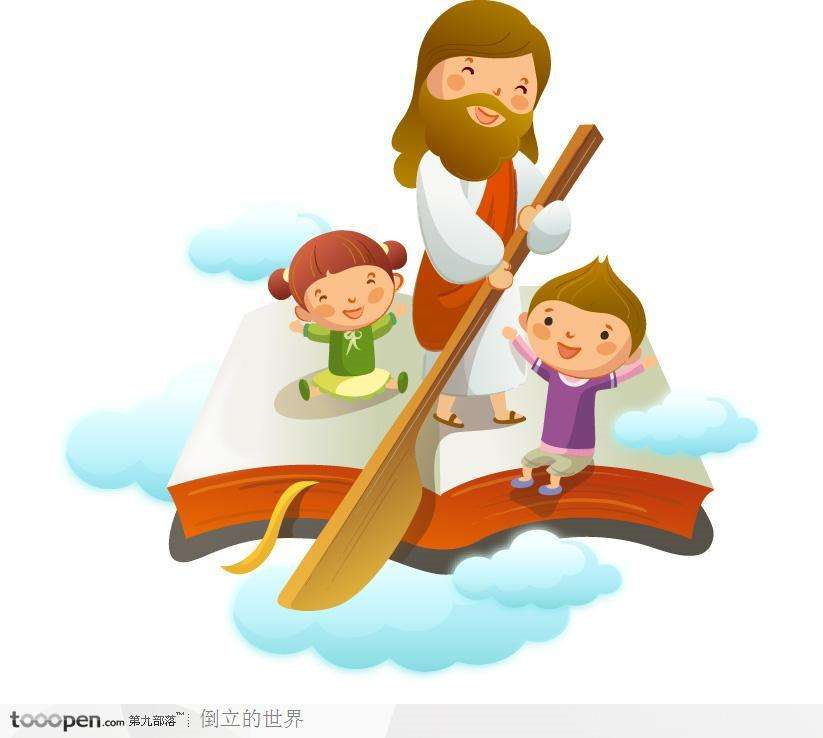 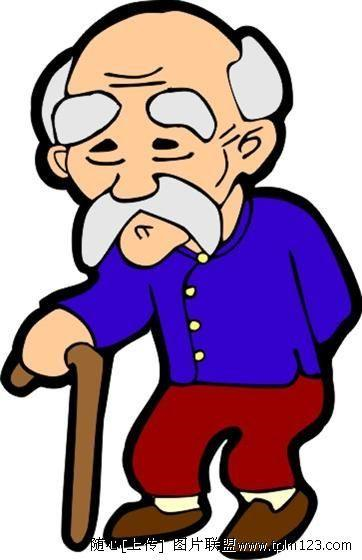 Author’s whole life
50 yrs
Or 70 yrs
1.2 Patents
Reasons for granting
Subject matter 
Patentability
Application 
Disclosure
Exclusion
Duration
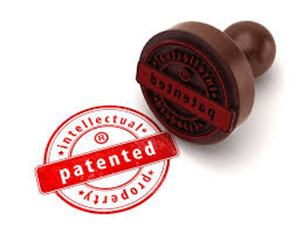 Reasons for granting
(2) that a patent is a grant of a  special monopoly to encourage invention and industrial development.
that patents are a confirmation of the private property rights of the inventor.
On the private side are the inventor’s claim for recognition and economic advantage.
On the public side, there is not only the interests of the government in promoting economic development but also the social benefits in encouraging invention, as well as the desires of consumers to purchase goods at reasonable price.
It is a deal between an inventor and the state in which the inventor is allowed a short term monopoly in return for allowing the invention to be made public.
Subject matter
Varies from country to country
Patentability
Specific conditions must be fulfilled to get a patent
Novel
be new. The invention must not form part of the "state of the art". The state of the art is everything that has been made available to the public before the date of applying for the patent. This includes published documents and articles, but can also include use, display, spoken description, or any other way in which information is made available to the public.
involve an inventive step. As well as being new, the invention must not be obvious from the state of the art. Obviousness is from the viewpoint of a person skilled in the area of technology that the invention is in.
be industrially applicable. This condition requires that the invention can be made or used in any kind of industry.
Non-obvious
Useful
Varies from country to country
Exclusion
Article 25 Non-patentability
Scientific discoveries
Rules and methods of mental activities
Methods of diagnosis or treatment of disease
Animal and plant varieties
Substances obtained by means of nuclear transformation;
Designs that are mainly used for marking the pattern, color or the combination of the two of prints.
1.3 Trade mark
Types
Functions
Acquisition
Registration
Dilution
Term
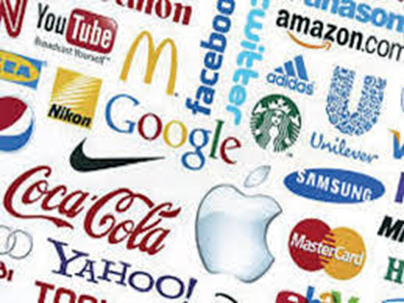 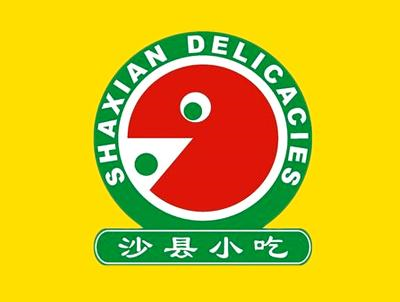 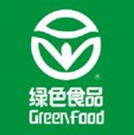 Function of Trademark
Source of origin : to indicate the source of origin of goods
Quality : to indicate that all goods bearing the particular trademark are of an particular quality desired by the customers

Identify : to identify one seller’s goods from others. 
Distinguish :to distinguish one merchants goods from other
What's the difference between ™ and ®?
You may use the ™ symbol to show that the word/logo referred to functions as your trade mark, but is not necessarily registered.

You may use the ® symbol to show that the word/logo referred to is a registered trade mark. This may mean that the mark is registered somewhere in the world, not necessarily in our country. It is a criminal offence to represent a trade mark as registered, when it is not.
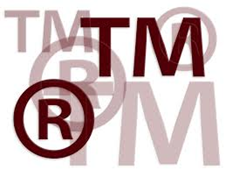 1.4 Trade secret and Know-how
Trade secret: information having commercial value that is not commonly known and for which reasonable steps have been taken to maintain secrecy.
Including customer lists, pricing information, marketing techniques, management skills, production and engineering techniques, formulas, research and development, and generally anything that make a business unique and valuable to competitor.
Know-how: is practical expertise acquired from study, training, and experience, usually involves a certain type of trade secret---those that are more technical, scientific, or managerial in a business.
How to protect them?– confidential agreement
What is its advantage compared  with patent?
2.International protection of IPs
WTO agreement ----TRIPS 
                  Paris Convention
WIPO      Berne Convention
                  Trade Law Treaty
                   …
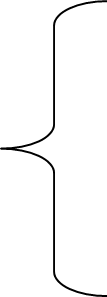 WIPO
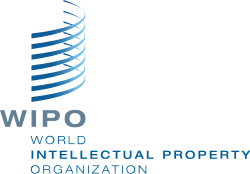 2.1 Artistic Property Conventions
Berne Convention (for the Protection of Literary and Artistic Works)
WIPO Copyright Treaty
WIPO Performances and Phonograms Treaty
Berne Convention
Four basic principles
National treatment
Nonconditional protection(without any formalities)
Protection independent of protection in the country of origin
Common rules
2.2 Industrial property conventions
Paris Convention (for protection of industrial property)
Patent Cooperation Treaty
Madrid Protocol
Paris Convention
Basic principles
National treatment
Right of priority
gives an applicant who has filed for protection in one member country a grace period of 12 month in which to file in another member state, which then must treat the application as if it were fled on the same day as the original application.
Common rules
Patent Cooperation Treaty
A PCT application is filed on a standard form with the WIPO.
The system actually 
simplifies the process of filing patent applications
delays the expenses associated with applying for patent protection in other countries
provides the inventor with more time to access the commercial viability of his/her invention.
Madrid Protocol
The Madrid Agreement Concerning the International Registration of Marks
Eligibility for international registration of a national registration is based on the applicant being a national of the contracting a state where national registration has taken place, or having a commercial presence in such a state.
2.3 TRIPS
TRIPS (Agreement on Trade-Related Aspect of Intellectual Property Rights)
 ---is an annex to the Agreement Establishing the WTO, came into effect with the WTO in 1995.
 ---as is the case for the WTO agreement’s other multinational annexes, all of the WTO member states are automatically members of the TRIPS Agreement.

The rationale for the WTO adopting rules and enforcement obligations
 ---minimum standard on rights and enforcement obligations
 ---was that intellectual property is inherent in many/most goods that are traded.
What does TRIPS do?
Recognizes categories of IPR---seven in all:
           ---Patents
           ---Trademarks
           ---Copyrights
           ---Trade Secrets
           ---Industrial Design
           ---Lay-out Designs/Integrated Circuits
           ---Geographical Indications
Defines minimum standards for these rights       (including scope of the right, the term, how they can be exploited, exceptions)
Principles for TRIPS
National Treatment
  ---requires each member state to extend to nationals of other members treatment no less than favorable than that which it gives its own nationals regarding protection of intellectual property. 

Transparency Principle 
   ---requires member states to publish and notify the Concil for TRIPS of all relevant laws, regulations and the like and to respond to requests from other members for information.

MFN
   --- “any advantage, favor, privilege, or immunity granted by a member to the nationals of any other country(whether or not the WTO member) shall be accorded immediately and unconditionally to the nationals of all other members.”
Enforcement mechanisms
Governments have to ensure that intellectual property rights can be enforced to prevent or deter violations.
 The TRIPS Agreement is the only international agreement that describes intellectual property rights enforcement in detail, including rules for obtaining evidence, provisional measures, injunctions, damages and other penalties.
3. Intellectual Property Transfer and Licensing
Five ways in which intellectual property are transferred from one country to another:
The owner may work the property rights abroad
The owner may transfer or assign the rights to another.
The owner may license another to work them
The owner may establish a franchise
A government may grant a compulsory license so that a third party may exploit them.
Business motivations for licensing
Read the textbooks and find points:
For example
In home market, Obsolete products in the home market lead to international licensing on other grounds as well. A company with both new and old products in its home market may wish to focus on the new ones over the declining fortunes of its older products.
In foreign market, 
The foreign market may have national laws restricting  imports of finished goods, and thus it can only be serviced where production takes place inside those borders.
License(许可)
License: Authority that granted by the owner of intellectual property to another allowing the latter the right to use it in some limited way.
License agreement:
License fee---a lump sum or royalties
Types of licenses: “sole” license
                                  “exclusive” license
                                  “non-exclusive” license
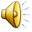 Anatomy of a Licensing Agreement
Diligence
Royalties and payments
Accounts and inspection
Information sharing
Technical assistance
Confidentiality
Rights to sublicense/ assignment/ improvements
Defense of the licensed property
Termination
Choice of law 
Arbitration
Force majeure
Parties
Recitals
Definitions
Date
Grant
Acknowledgment of title
Territory
Restrictions, if any, to the above.
Exclusivity
Term
Most-favored treatment
Renewal
4. International Franchising
Definition: Special license that requires the franchisee to work the licensed property under the supervision and control of the franchisor.
The difference between License and Franchise
A franchisee has more limited rights. 
The key difference is that a franchisee is regarded as a unit or element of the franchisor’s business.
Its three types:
Distributorship
Chain-style business
Manufacturing or processing plant
A license allows a licensee to use a property for the licensee’s own purpose:
The licensee may use the property as a component in its own products, 
It may sell the property or the products derived from it under the licensor’s name or under its own name.
Distributorship (the automobile dealer)
Chain-style business (Mcdonald’s KFC)
Manufacturing or processing plant
     (Coco-cola)
Chinese laws on Licensing and franchising
The Regulations on Technology Import and Export Administration 
《中国技术进出口管理条例》
 Regulations on the Administration of Commercial Franchise
   《商业特许经营管理条例》